Federation of European Women Pilotsfounded September 23rd 1995 in Romewww.FEWP.info
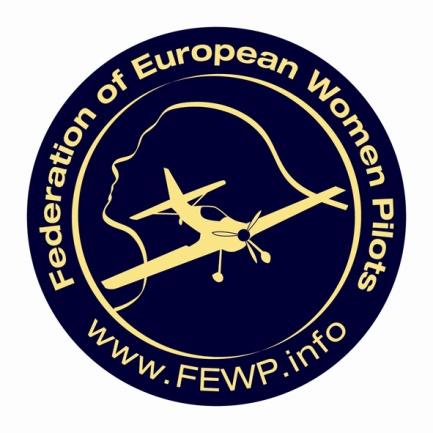 Date, place and reason for the presentation
Logo of the organisation that invited you
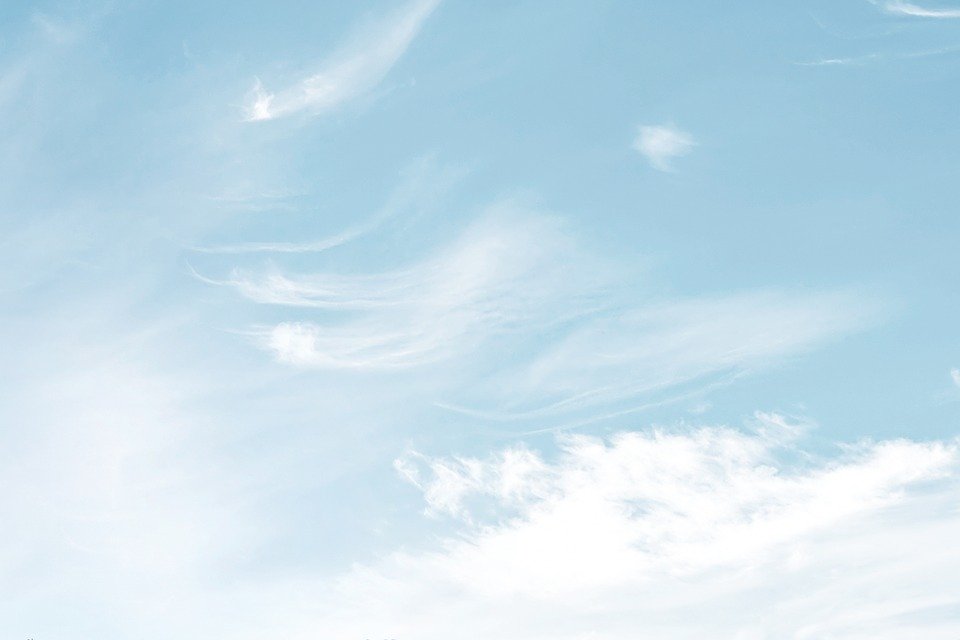 Aviation background Nathalie Chudiak
1971-2000: skydiving, 1000+ jumps 
         on all continents except Africa.
1988-present: flying PPL, 800+ hours 
         including 100 aerobatic, 240 helicopter.
2006-present: MVCB (Cessna 172, Eurofox)
2013-present: VCS (Katana DV20, Robin DR400). 
Member of VVMV, KNVvL, AOPA NL, IFFR Benelux
2004-present: FEWP, member of the board, 
          secretary and president since 2017.
YOUR OWN AVAITION BACKGROUND
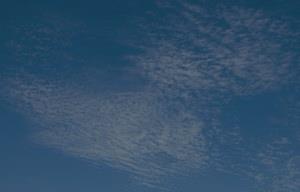 Aims of the Federation
To cultivate and retain links 
    between women pilots.
To provide opportunities for women pilots 
    to meet and fly to all European countries.
To develop international relationships between women pilots.
To promote aviation to women 
    and support women in aviation.
Countries member of FEWP
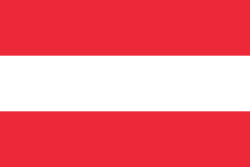 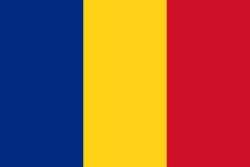 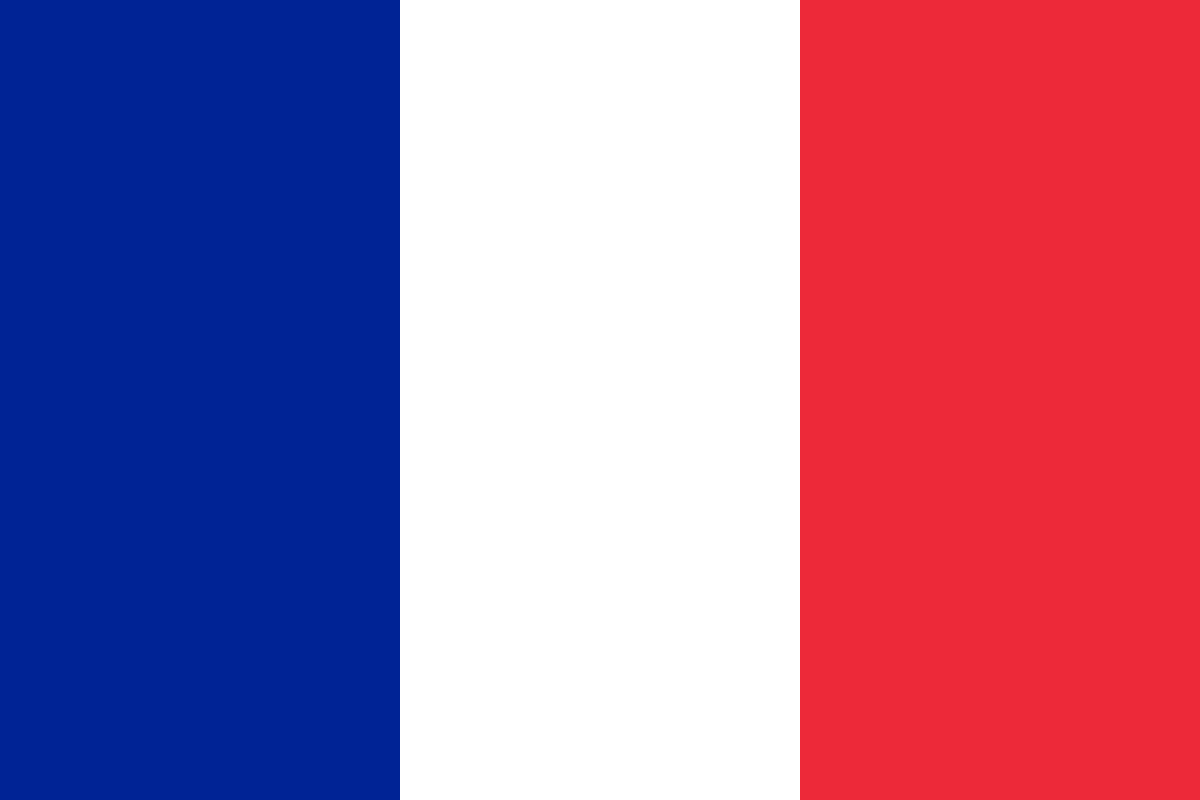 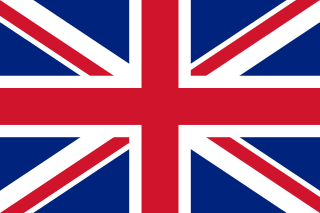 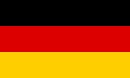 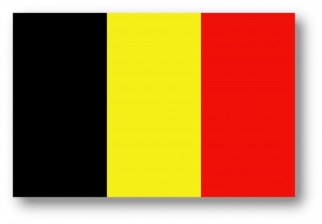 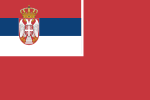 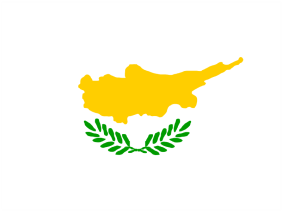 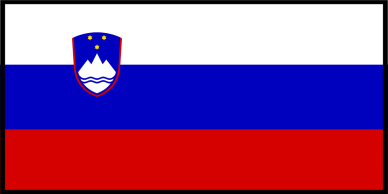 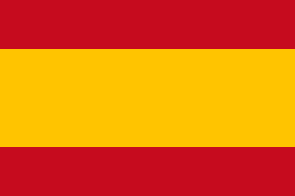 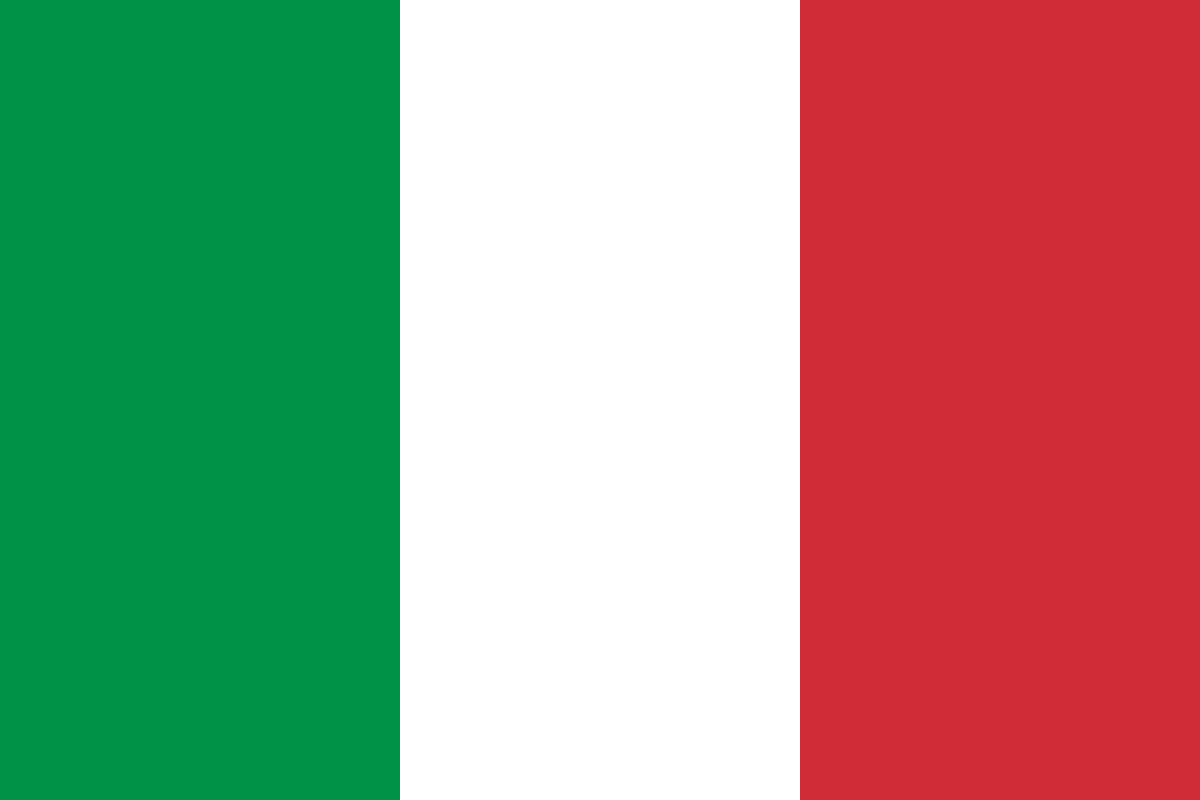 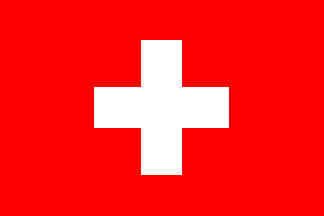 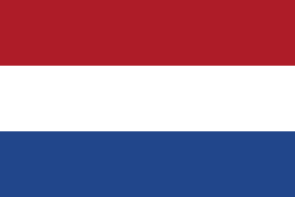 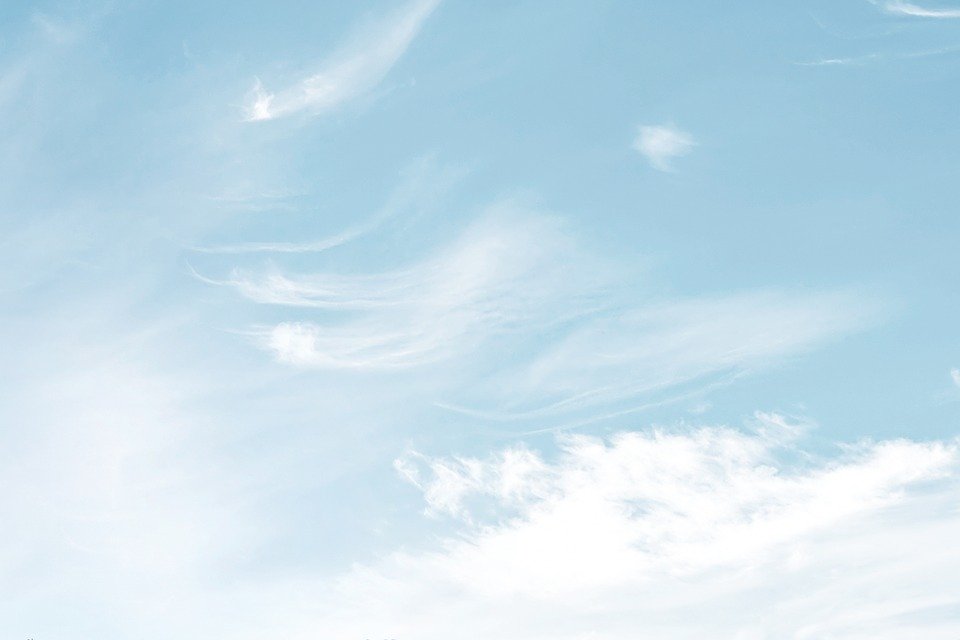 National Organisationsrepresented in FEWP
Austria: Verein der österreichischen Pilotinnen 
Cyprus: Association of Cyprus Women Pilots
France: Association Française des Femmes Pilotes
Germany: Vereinigung Deutscher Pilotinnen
Italy: Associazione Donne dell’Aria
Netherlands: Stichting Nederlandse Vrouwen in de Luchtvaart
Serbia: Womens Aeronautical Association of Serbia
Slovenia: Drustvo Slovenskih Letalk
Switzerland: Association Suisse des Femmes Pilotes
United Kingdom: British Women Pilots Association
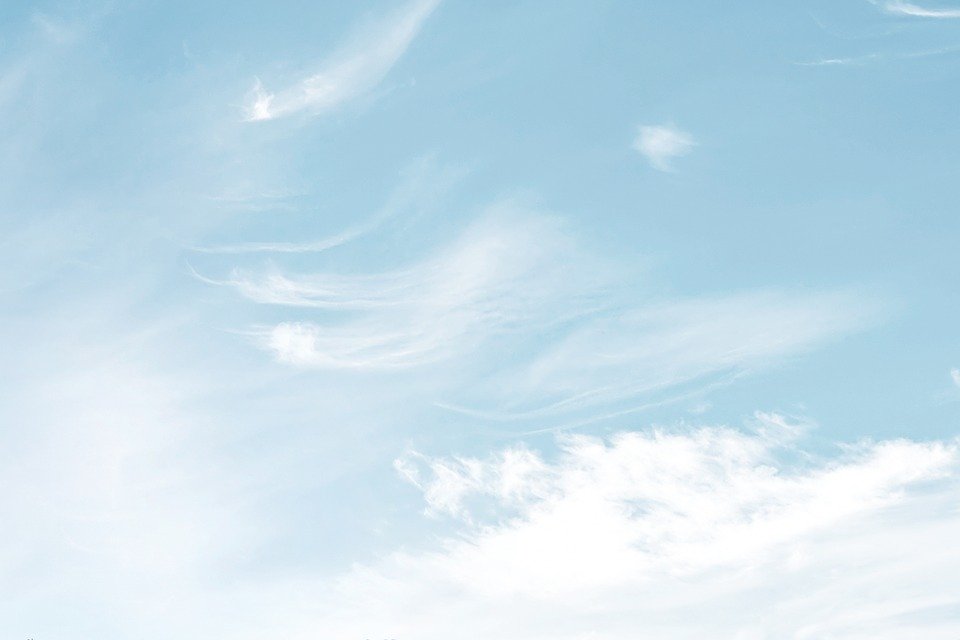 Dates of founding and numbers of membership
Austria: 		VöP 		1985 		  47 
Cyprus: 		ACWP 	2020 		    ?
France: 		AFF 		1971 		200
Germany: 		VDP		1968 		300
Italy: 			ADA		1979		140
Netherlands: 	SNVL		2019 		  26
Serbia: 		WAAS		       ?		    ?
Slovenia: 		DSL		1989 		  27
Switzerland: 	ASFP		2008 		  86
United Kingdom: 	BWPA		1955 		300
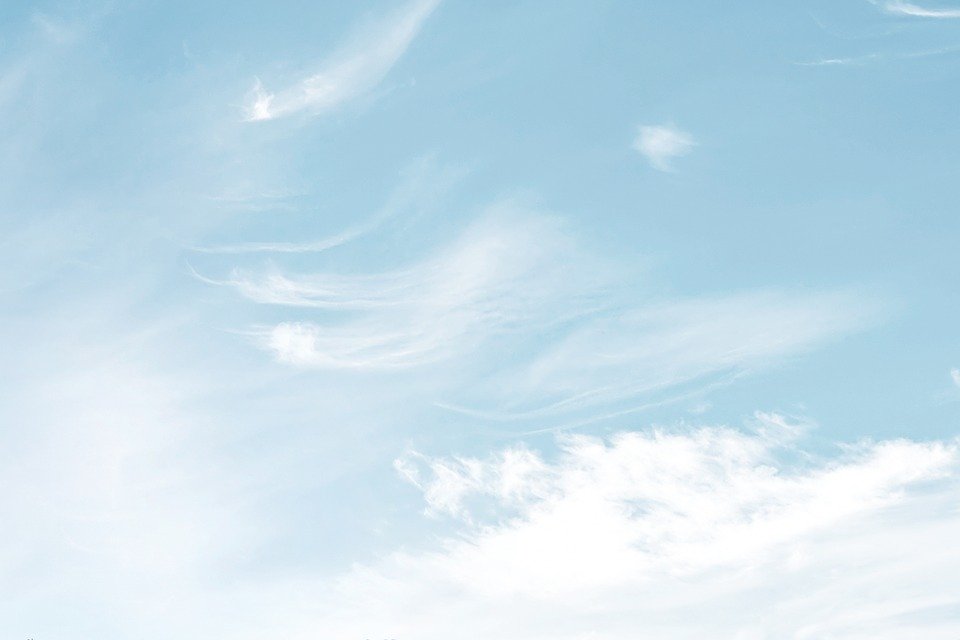 Countries represented in FEWP 
on individual basis
Belgium:  	Nathalie Chudiak
Romania: 	Eleonora Lunga
Spain: 	Teresa Quamada Vives

All countries are in the process 
of establishing a national organisation.
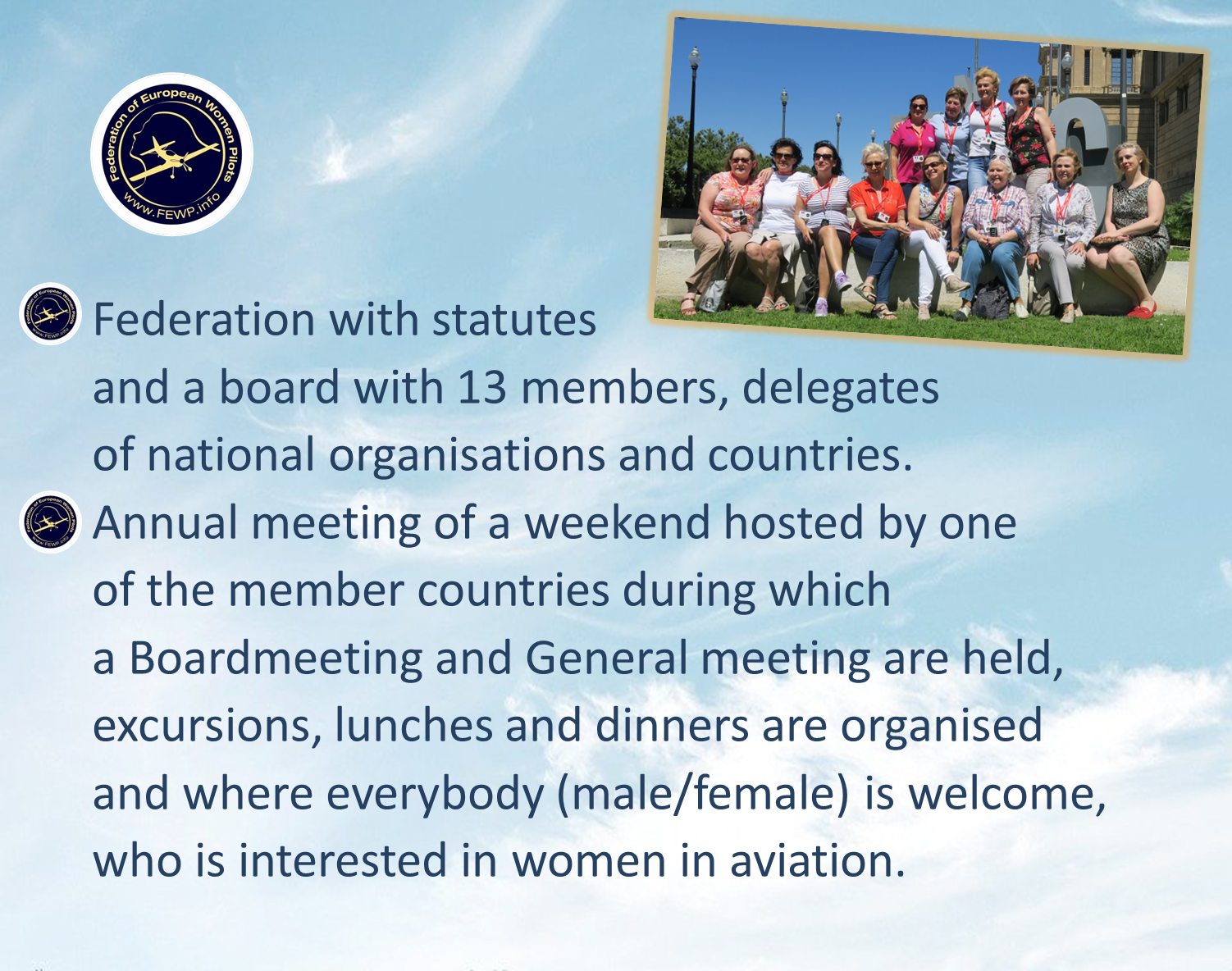 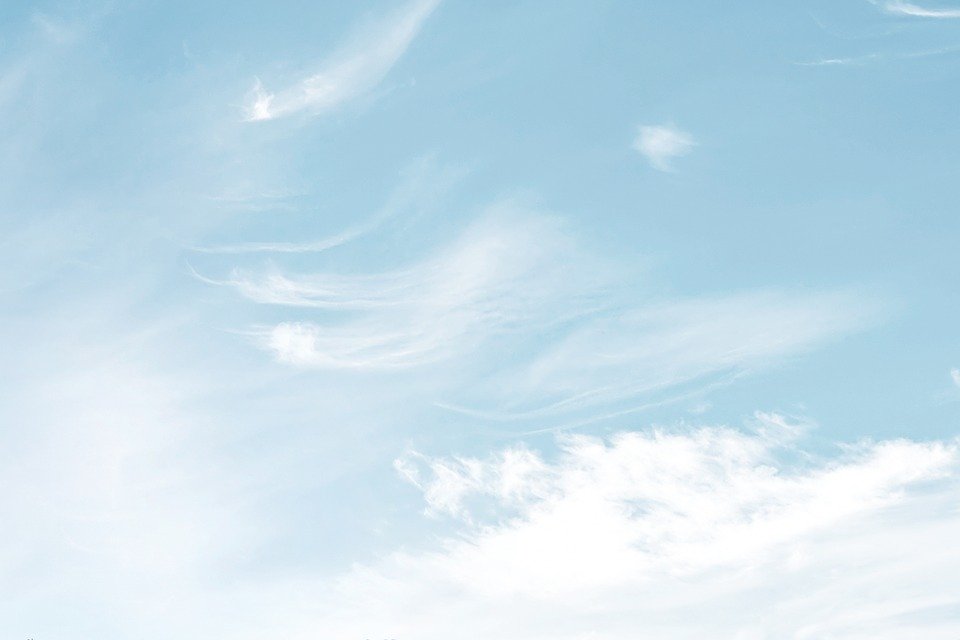 Subjects discussed during the Board- and Annual General Meeting
Minutes of the previous meeting
Presidents report
Country reports by delegates
Financial situation
Website
Election of board members
Future meetings
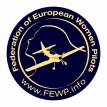 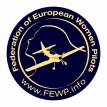 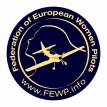 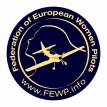 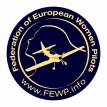 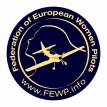 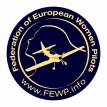 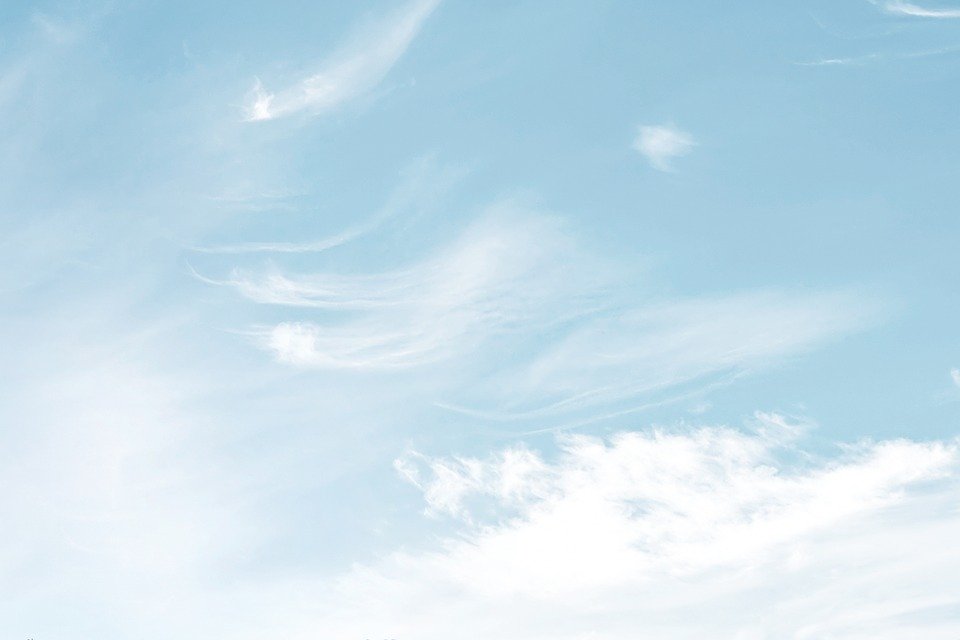 Annual Meetings FEWP
2010 Bex, Switzerland
2011 Rome, Italy
2012 Wachau, Austria
2013 Lutjomer, Slovenia
2014 Chiemsee, Germany
2015 Brasschaat, Belgium
2016 Caposile, Italy
2017 Paris, France
2018 Wyboston, England
2019 Barcelona, Spain
2020 Corona Covid-19
2021 Cyprus
2022 Romania
2023 Serbia
2024 Slovenia
1995 Rome, Italy
1996 Dresden, Germany
1997 Eindhoven, Netherlands
1998 Munich, Germany
1999 Luxembourg
2000 Stratford-on-Avon, England
2001 Florence, Italy
2002 Baune, France
2003 Lausanne, Switzerland
2004 Salzburg, Austria
2005 Bled, Slovenia
2006 Cambridge, England
2007 Chiemsee, Germany
2008 Trento, Italy
2009 Dijon, France
Annual weekends
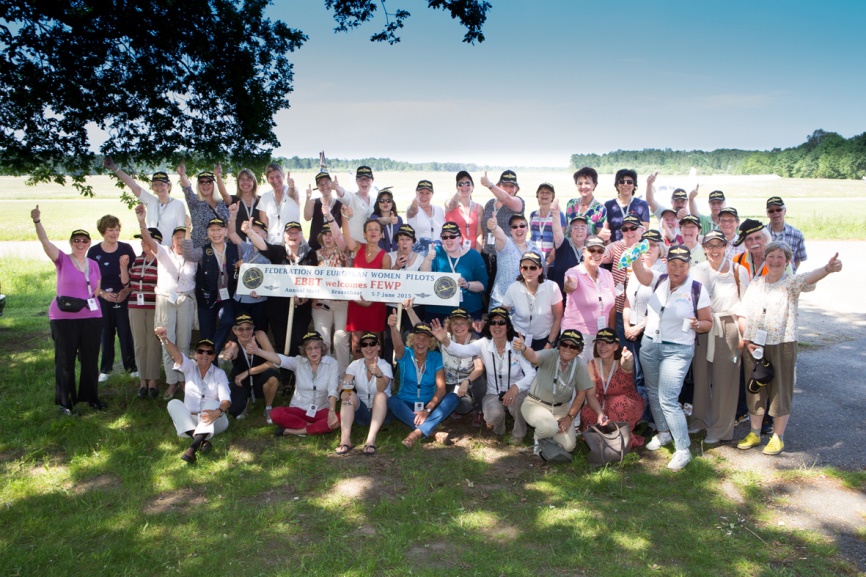 2015 Brasschaat, Belgium
2018 Wyboston, UK
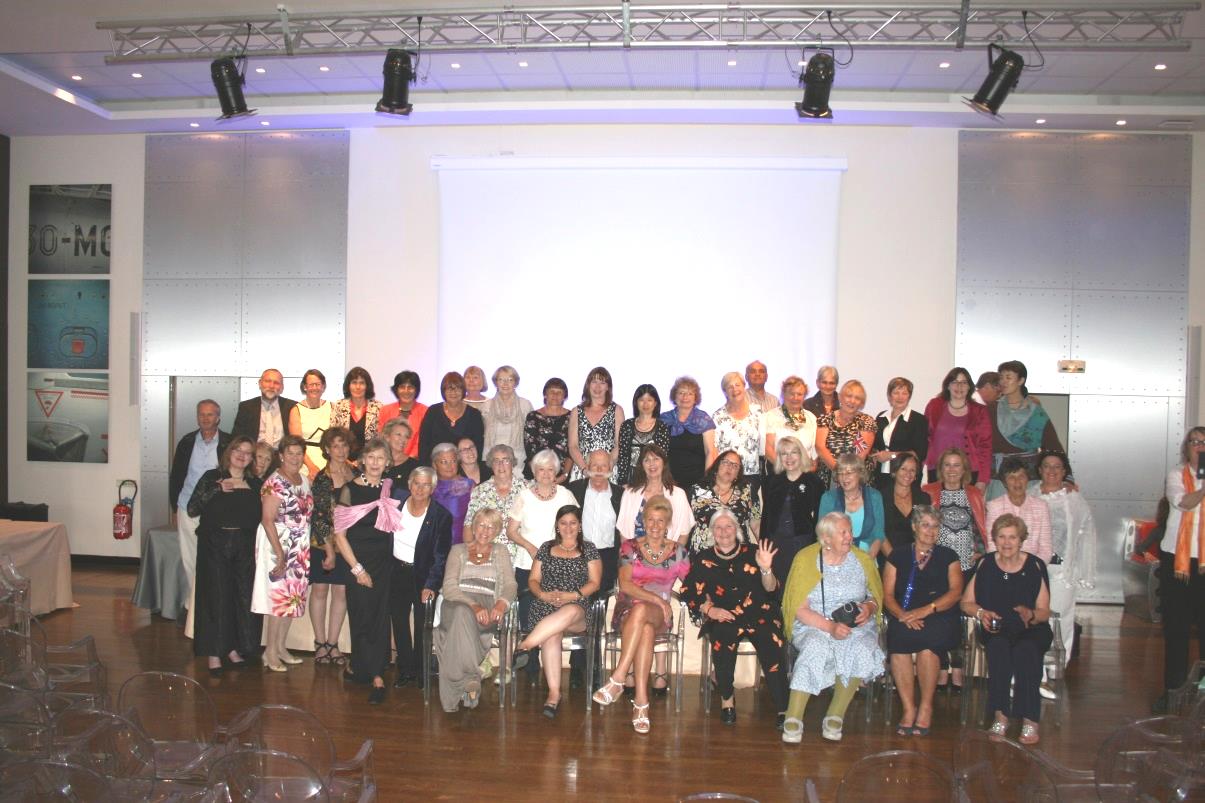 2013 Ljutomer, Slovenia
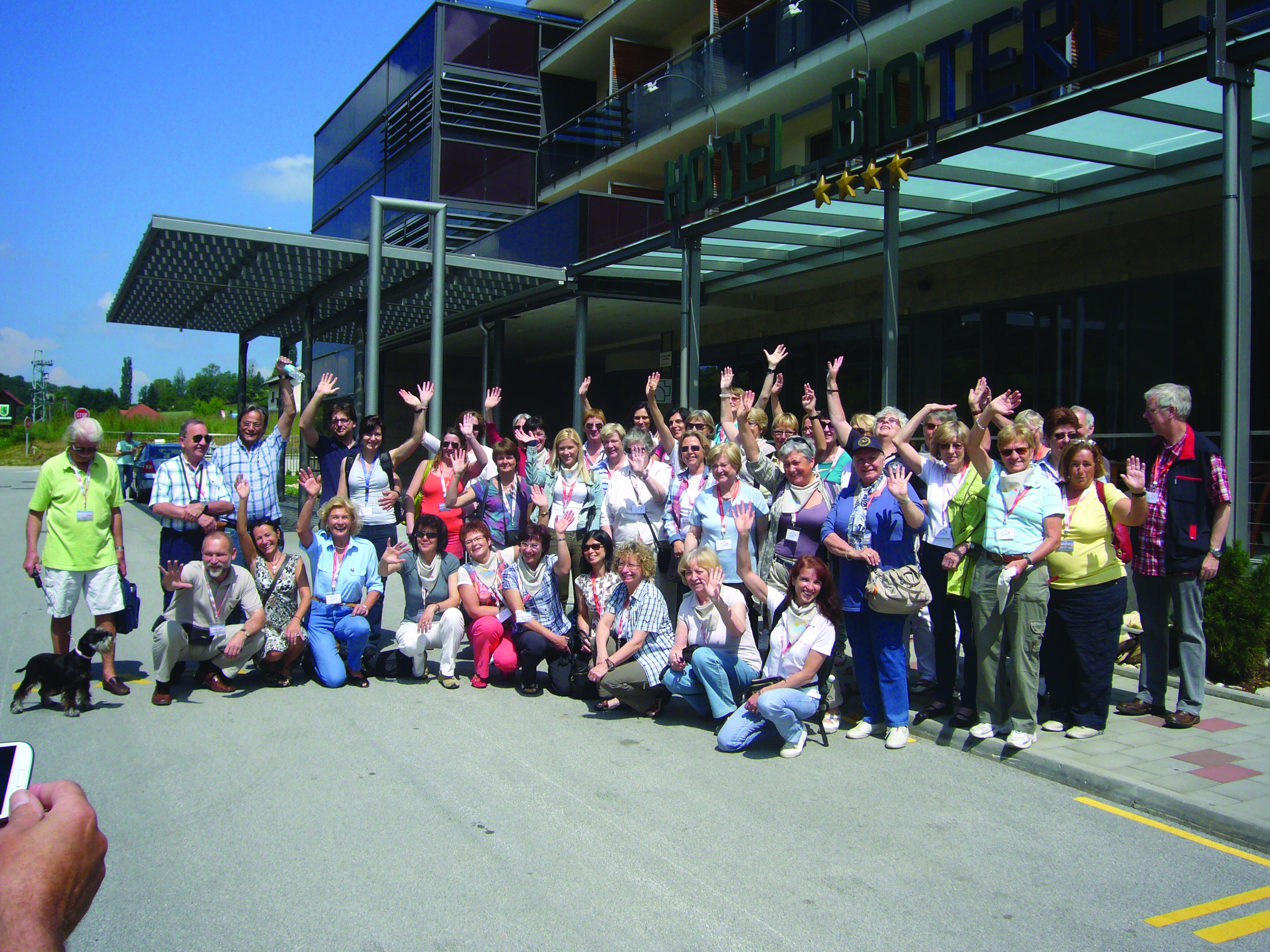 2017, Paris, France
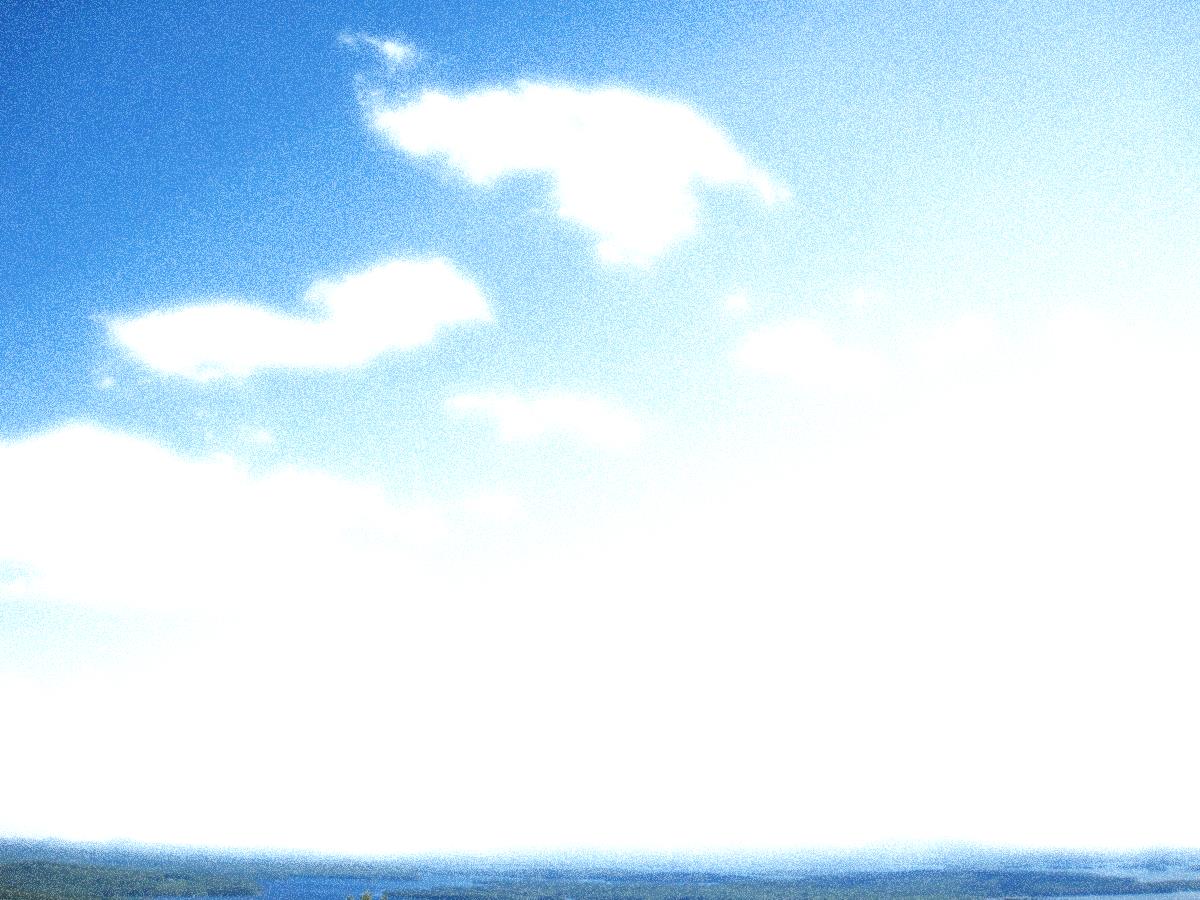 Excursions
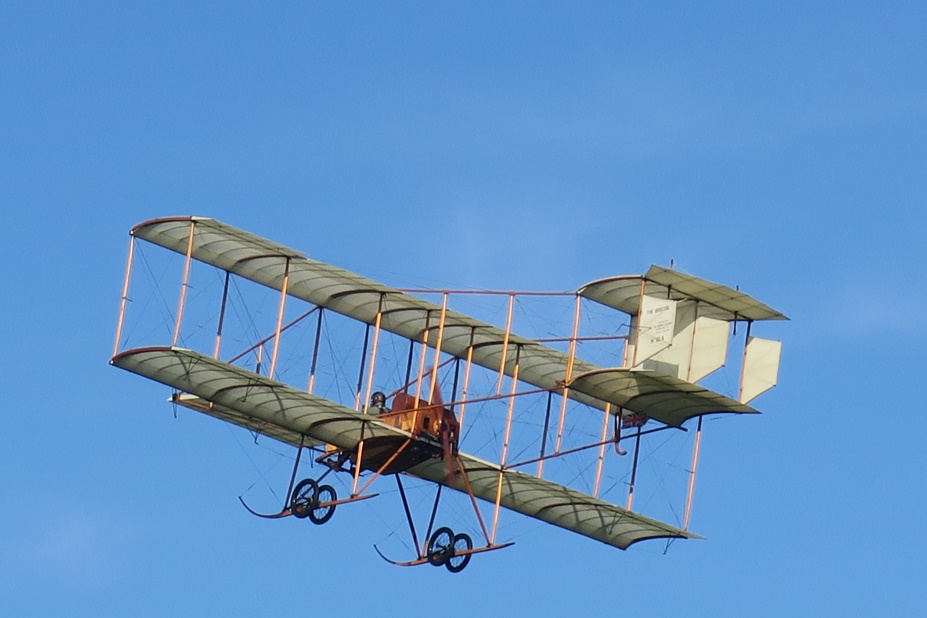 Demonstration of WeFly, 2016 Italy
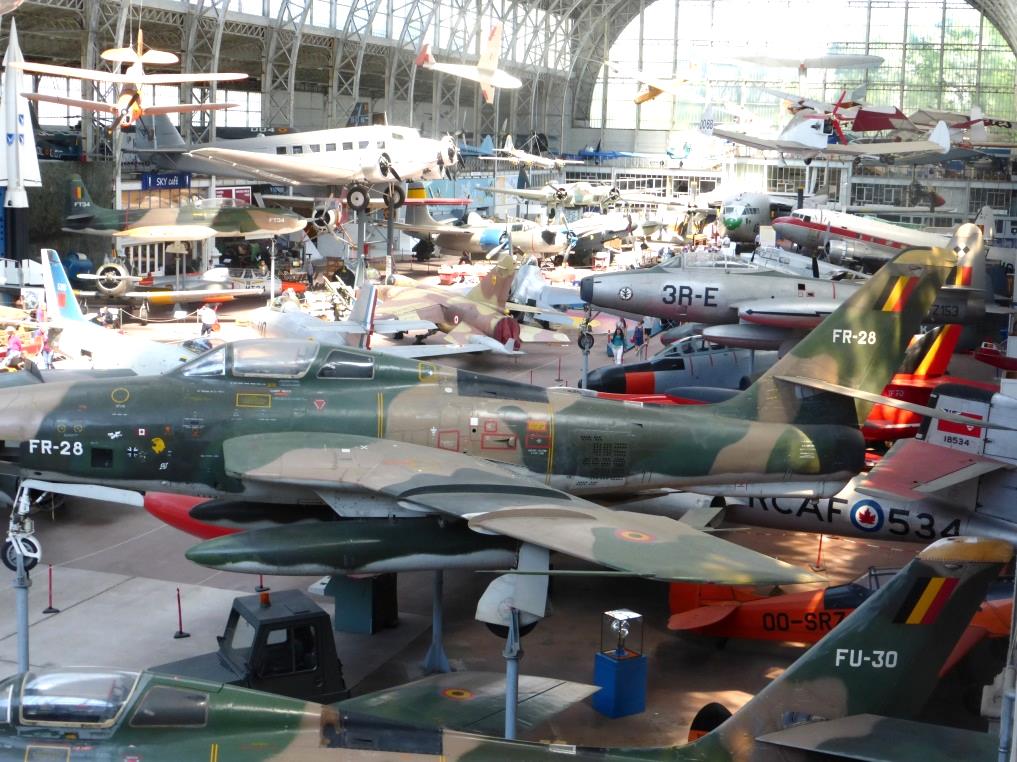 Edwardian planes, 2018 Old Warden
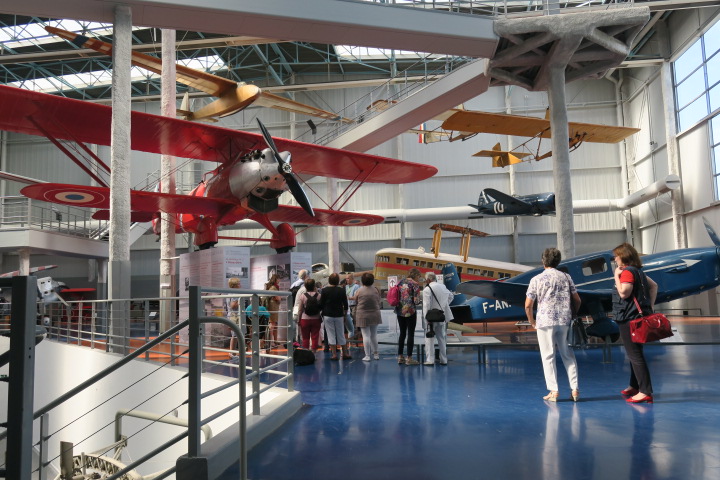 Aviation Museum, 2017 France
Army Museum, 2015 Belgium
Verein österreichischen Pilotinnen
The association was founded in 1985 and has 47 active members. 
First aim: To inspire young women to fly: organising Fly Ins at all Austrian airfields.
Second aim: To connect women pilots and encourage them to visit each other and fly together.
Third aim: Help and encourage other women pilots and eliminate obstacles 
on their way to aviation.
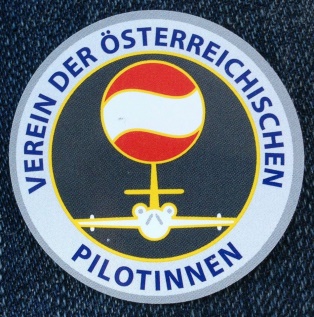 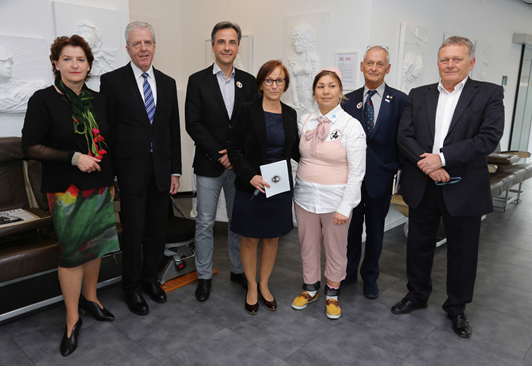 On International Woman’s Day 2019 Colonel Latifa Nabizada, MSc. was welcomed. She is the first female helicopterpilot in Afghanistan. She was endangered in her home country and now lives in Austria. She was greeted by many officials and is now 
a honorary member of VöP.
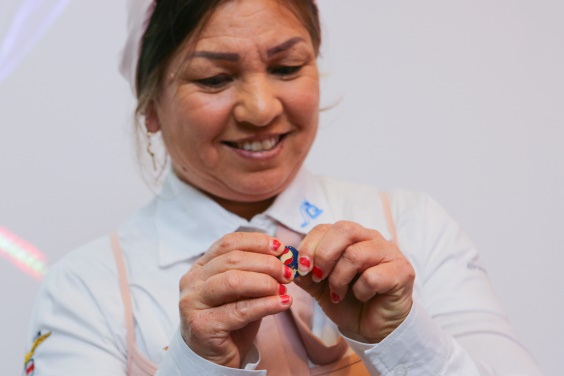 Association Française des Femmes Pilotes
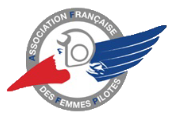 The French Association of Women Pilots was founded in 1971 and has more than 200 members. Main goals are personal and financial assistance to women in aviation and the promotion of communication between women 
in airsports and professional aviation positions.
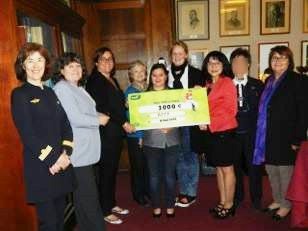 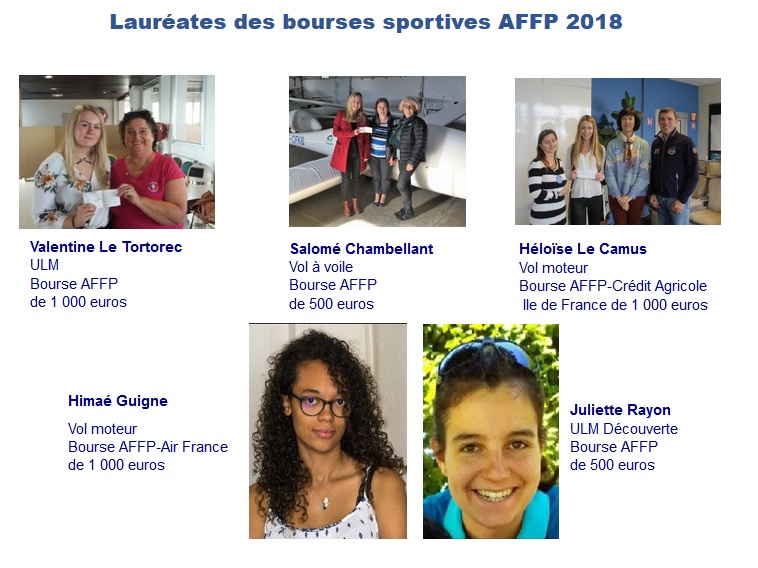 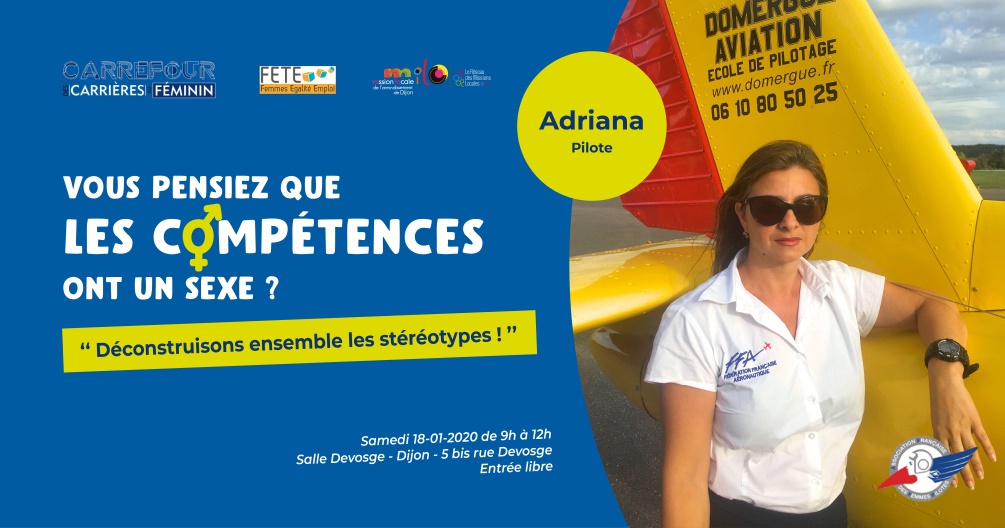 Vereinigung Deutscher Pilotinnen
VDP is founded in April 1968 and has around 300 members.
Focal points are: networking, support women in their flying skills and safety, remember the flying women pioneers.
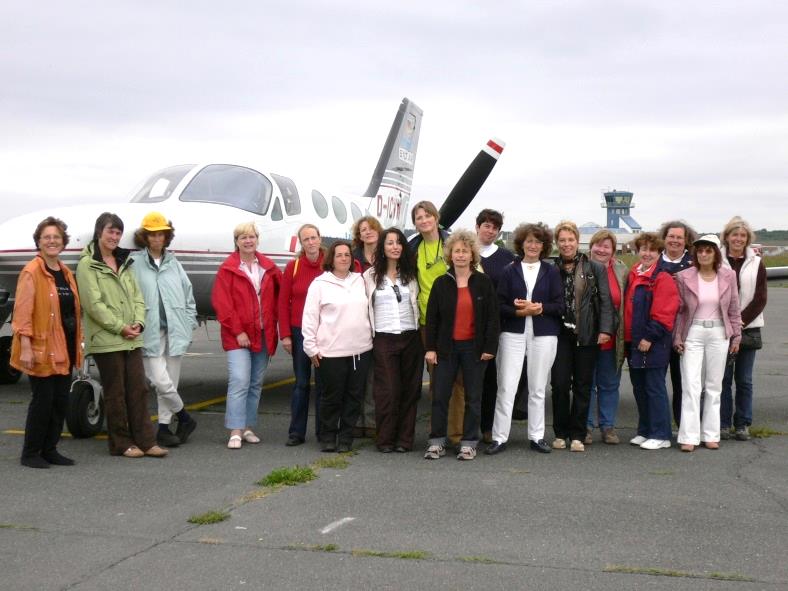 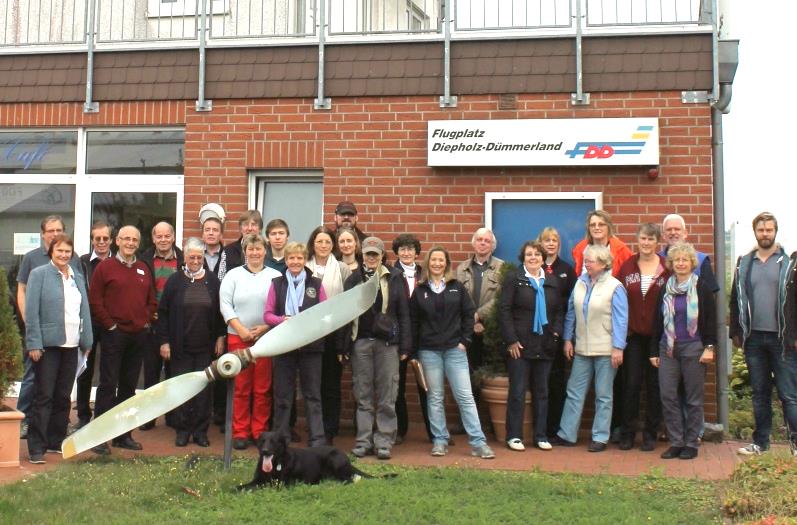 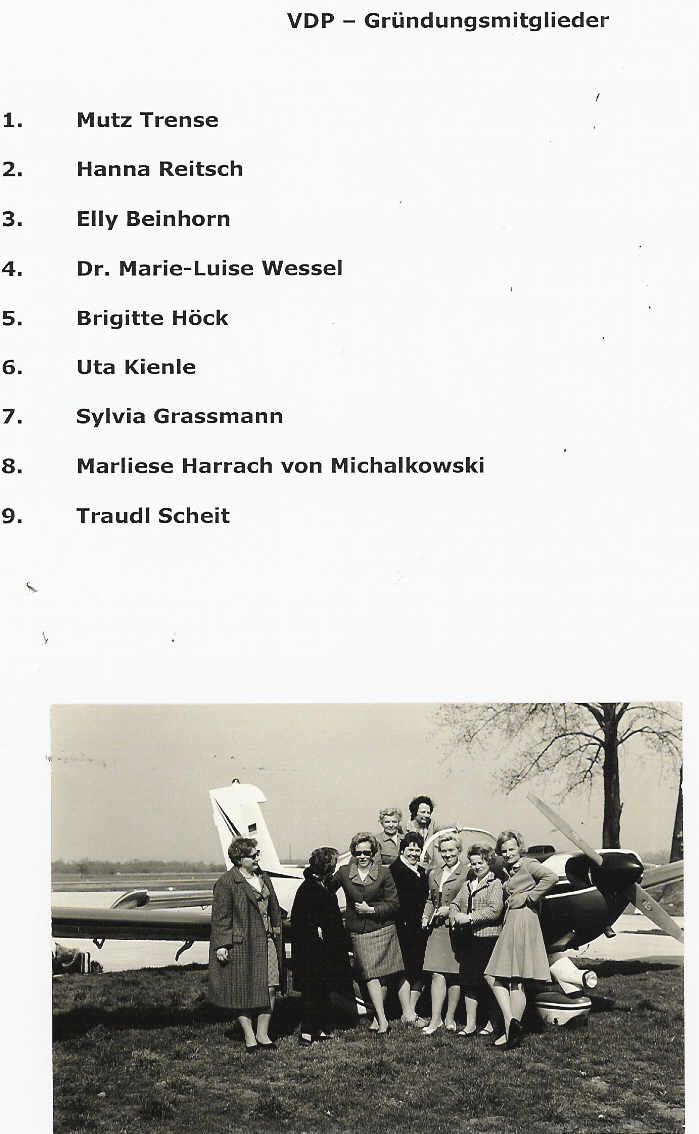 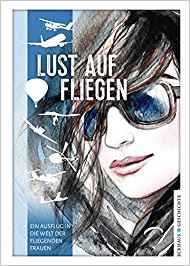 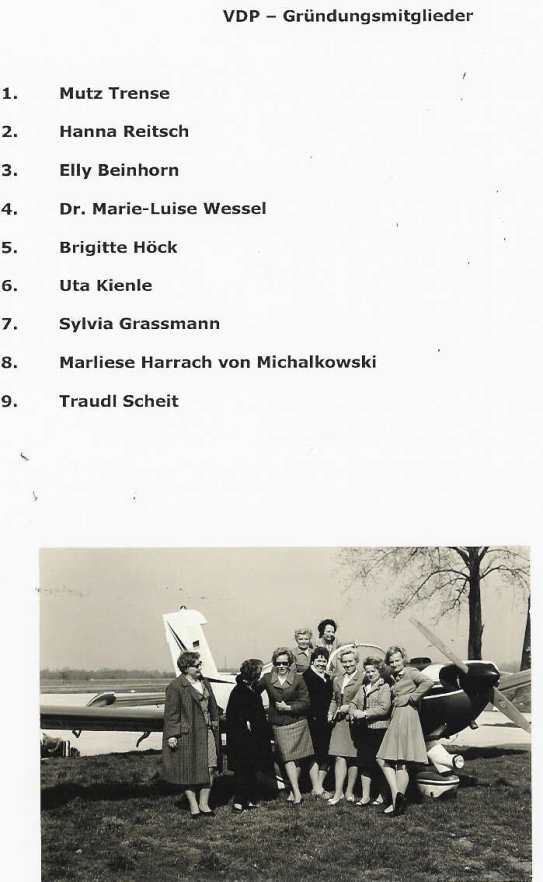 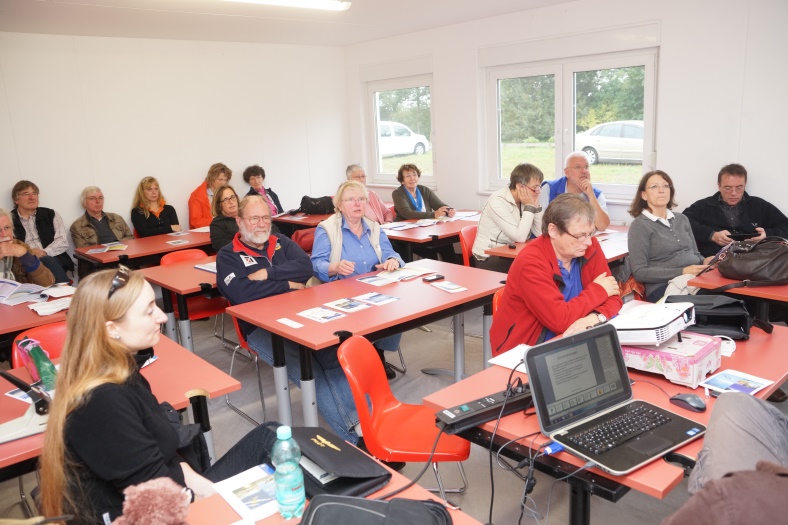 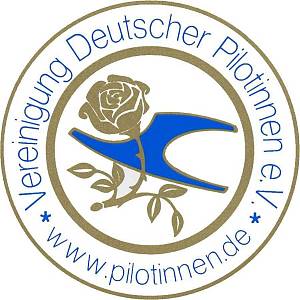 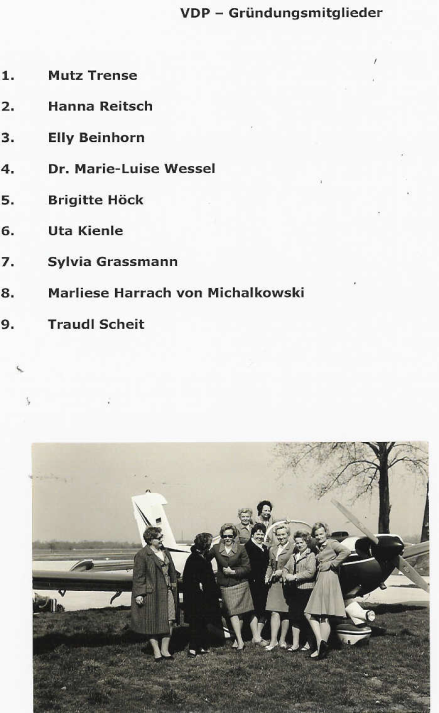 Associazione Donne dell’Aria
ADA was founded in 1979 by Fiorenza di Bernardi as Italian Women Pilot Asso-ciation. The name was changed later.  ADA has 140 members. Fiorenza is still president of ADA.
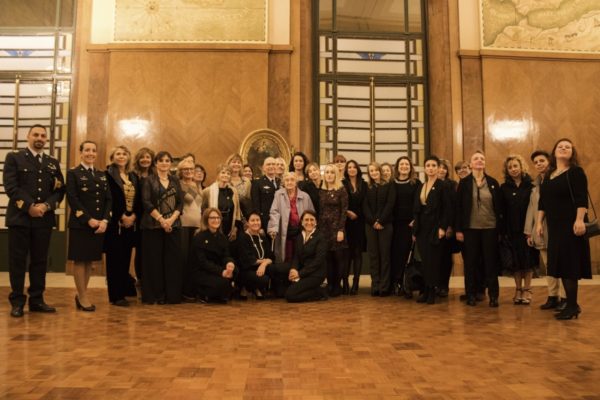 First ADA meeting in Rome 2019
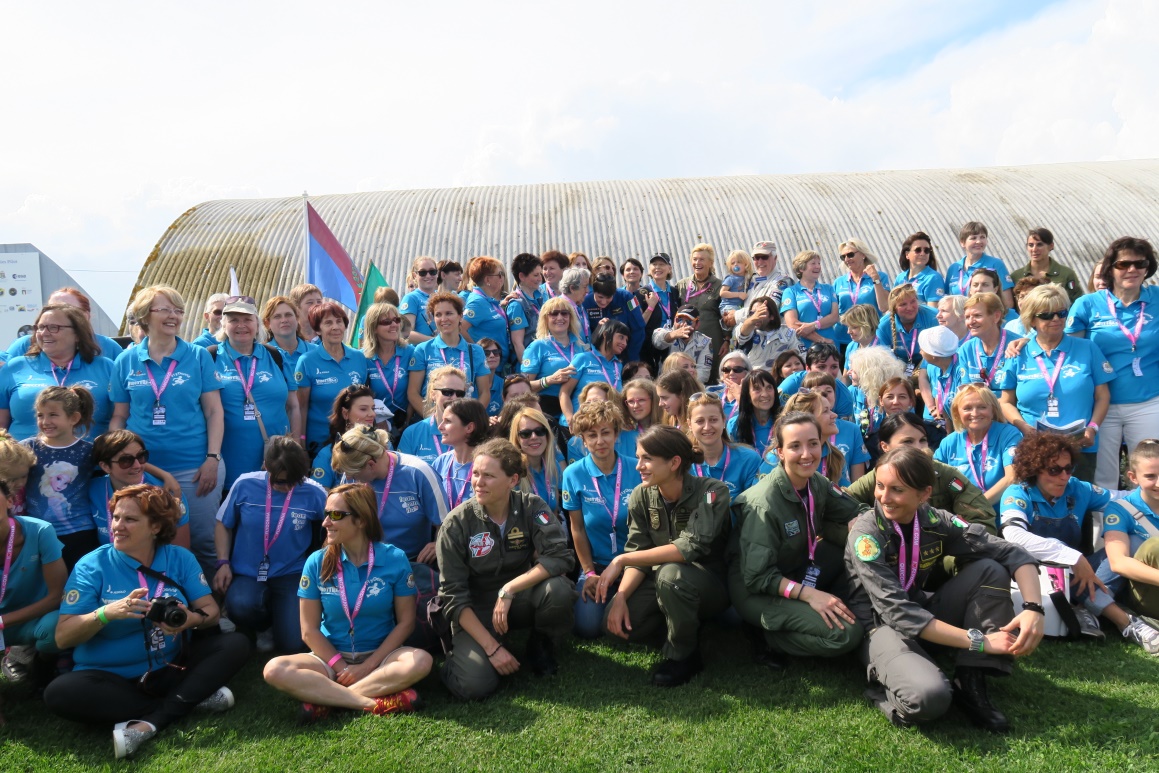 Three focal points of ADA:
To create a aeronautical female network.
To help women to find their position in the aeronautical world.
To support projects and activities to promote women in the aeronautical world.
Fly Donna Meet 2016 Caposile
Stichting Nederlandse Vrouwen in de Luchtvaart
The Foundation of Dutch Women in Aviation was founded January 25th 2019. At the moment  SNVL has 26 members .
The opening weekend in August 2019 with a Fly In on the airfield of Seppe was very successful with demonstrations of airsports, presentations and excursions.
The maingoal is to lower the threshold which seems to hold back women in getting in any aspects of aviation activities.
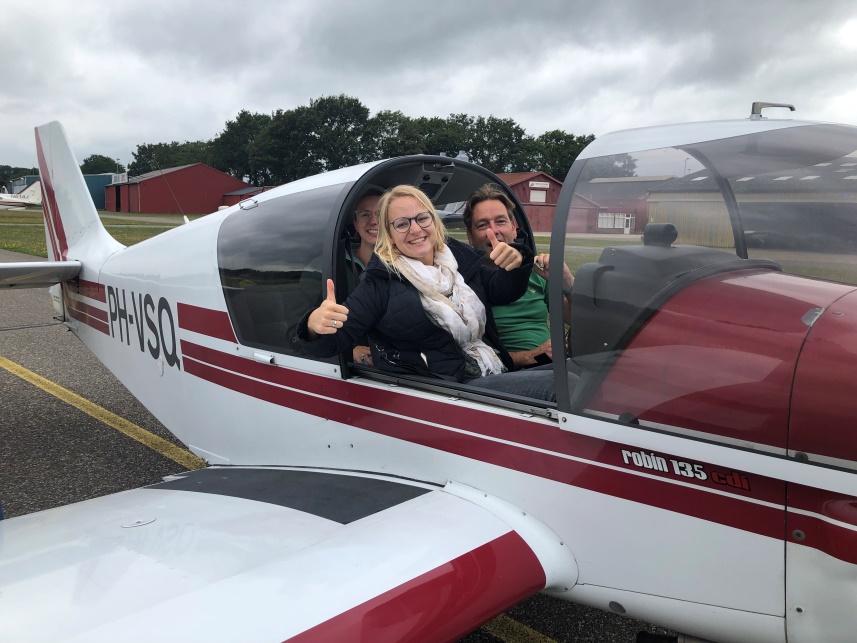 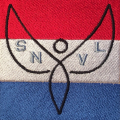 To organise aeronautical sport activities and meetings and to give opportunity to experience airsports.
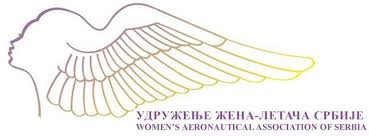 Women’s Aeronautical Association of Serbia
No information from Serbia received about year of founding or numbers of members. Picture and text from website WAAS.
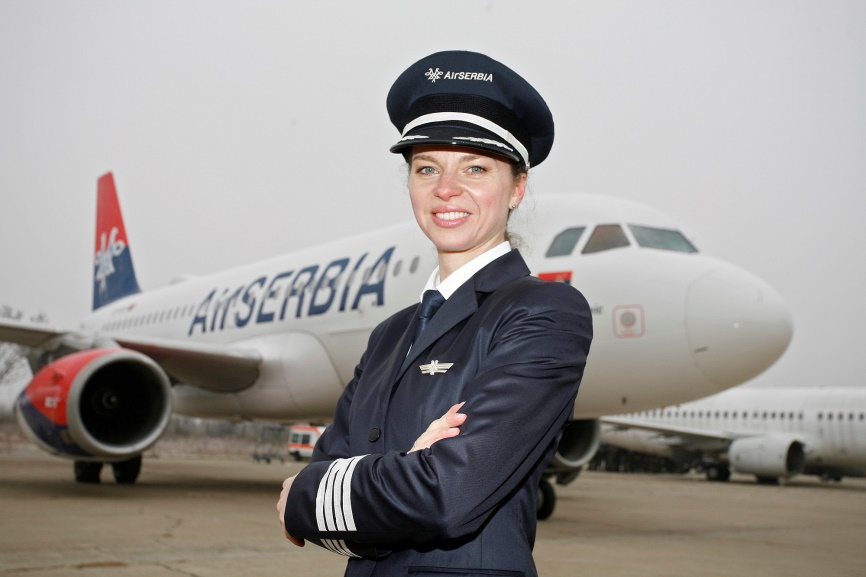 Vesna Aleksić always dreamed 
of flying for the national airline, 
and by joining Air Serbia she has not only achieved that goal but became the first female captain in the flag carrier’s history.
Drustvo Slovenskih Letalk
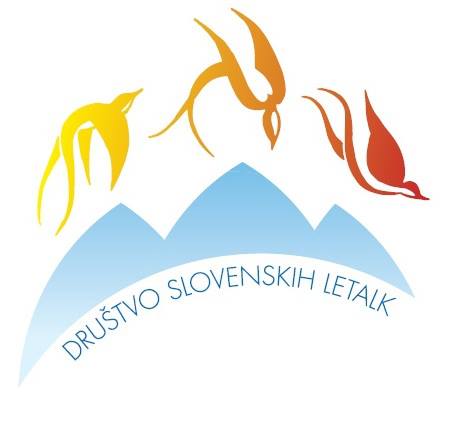 The Slovenian Women Pilot Association was founded in 1989 and has 27 members. 
The most important activity is showing the love for flying among women 
and encourage them to fly. 
DSL organises aviation events to share experiences and expectations.
Association Suisse de Femmes Pilotes
The ASFP is founded in 2008 as Les Sternette du Ciel Suisse and since 2010 as ASFP with 86 members.
In 2019 ASFP represented the asso-ciation at the Air and Space Days at the Luzern Swiss Museum of Transportation. The pink flying machine gave girls the feeling of flying.
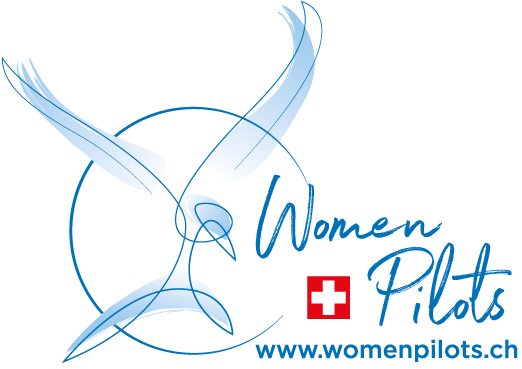 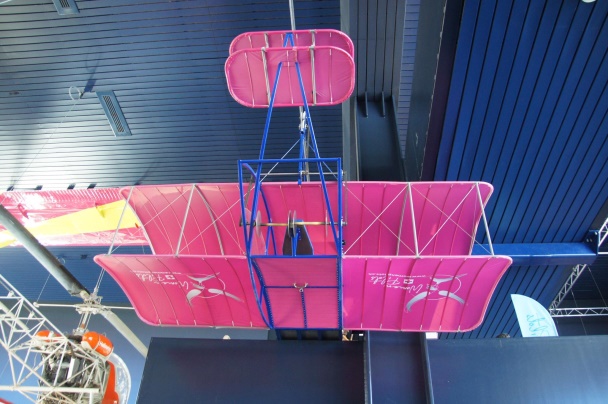 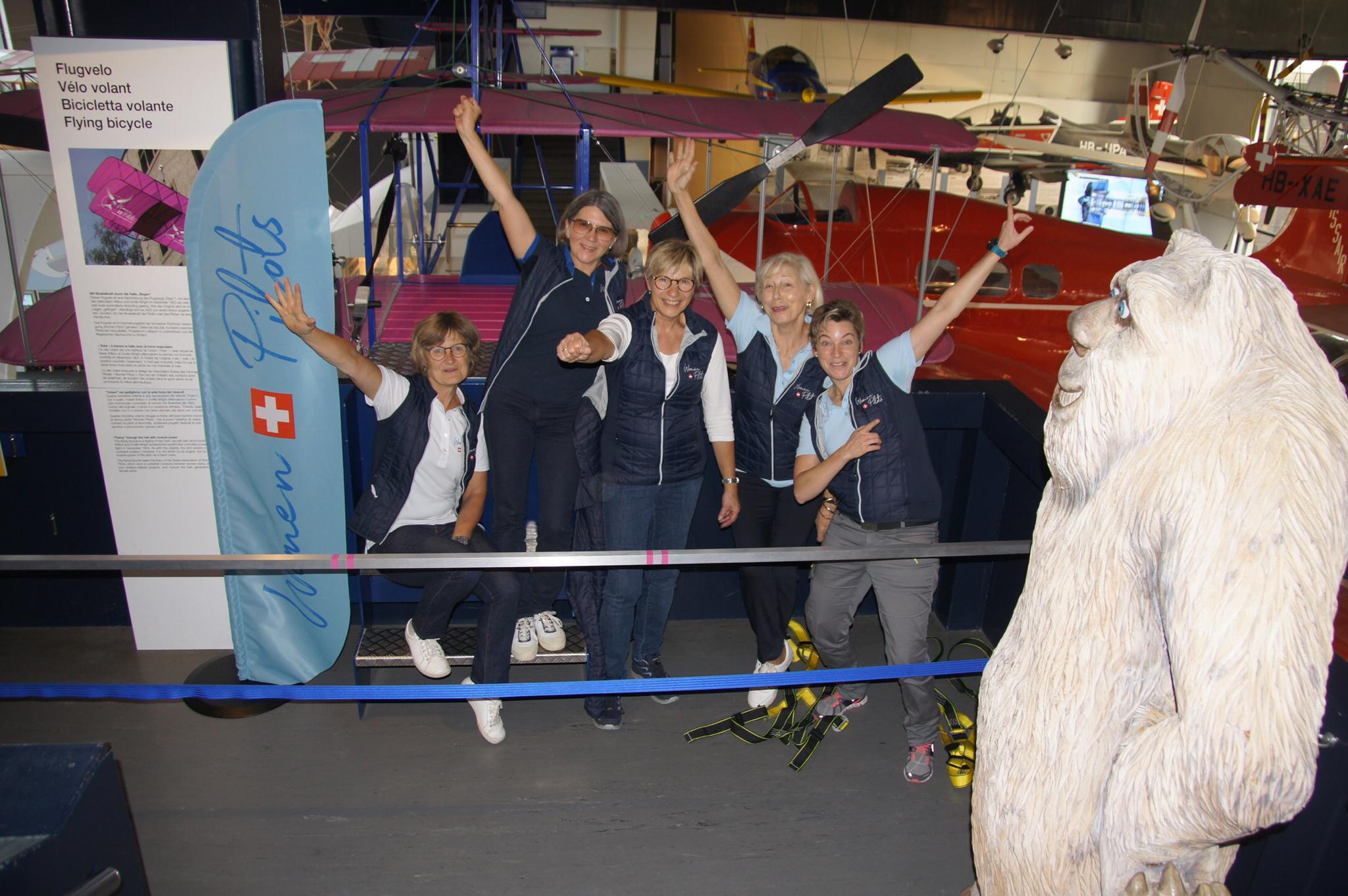 Short term objectives: exchange flight experiences, knowledge and network.
Air Navigation Race, Safety Training.
Long term objectives: support/funding programmes for female aviation careers. Girls Aviation Day.
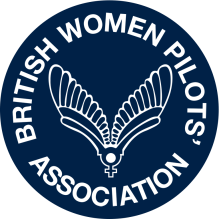 British Women Pilots Association
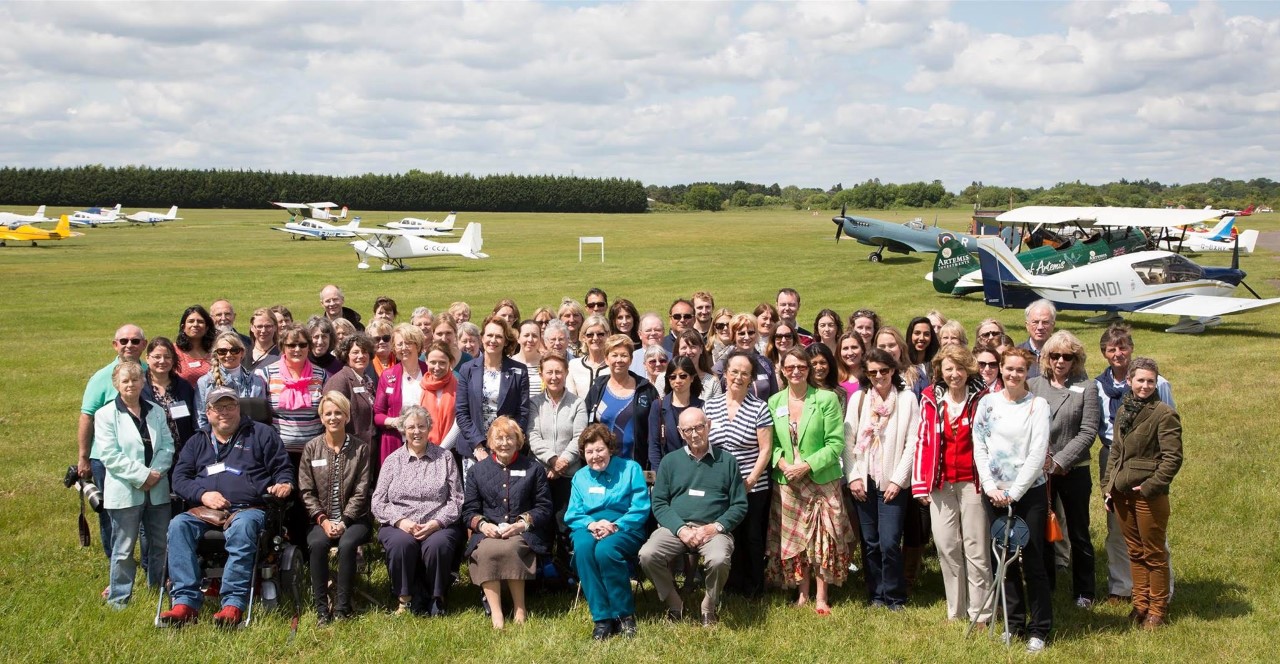 Diamond Anniversary event at White Waltham Airfield
Two of the past presidents of BWPA (Pauline Vahey and Julie Westhorp –center) together with an Easy Jet flight crew.
The BWPA was founded in 1955 and has 300 members. 
Some of the focal points: To promote and advise the training and employment of women in aviation, to show young people the possibility of aviation as a career or recreational activity, to enable members of the Association to meet and exchange knowledge and promote aviation for women in articles and newsitems.
Regular events, money raisers for scholarships, an extensive website with a wealth of information.
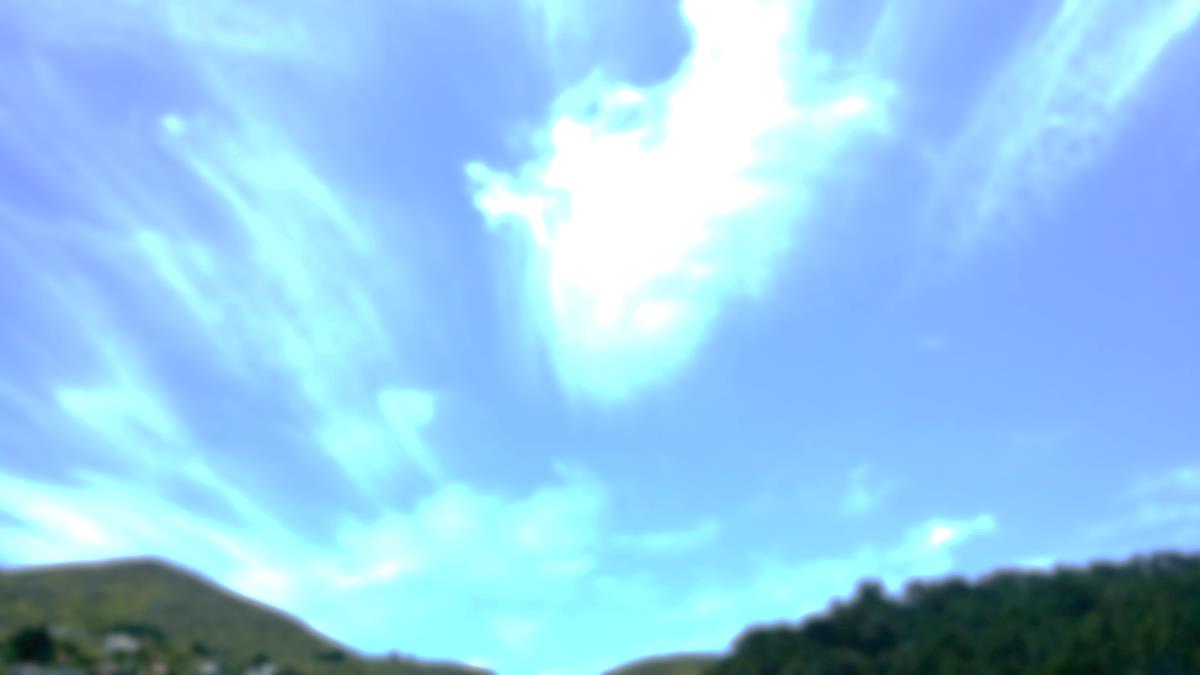 Summary of national activities
Fly In’s and meetings on airfields
Competitions in navigation, airrally’s
Trainings in general and safety issues
Promotion of flying for young girls
Presentations at schools, clubs, associations
Participating in exhibitions, airfairs
Publications in magazines, newspapers, books, etc.
Network for women in aviation
Partnerships with other aviation officials
Supporting and sponsoring women in aviation
Famous members
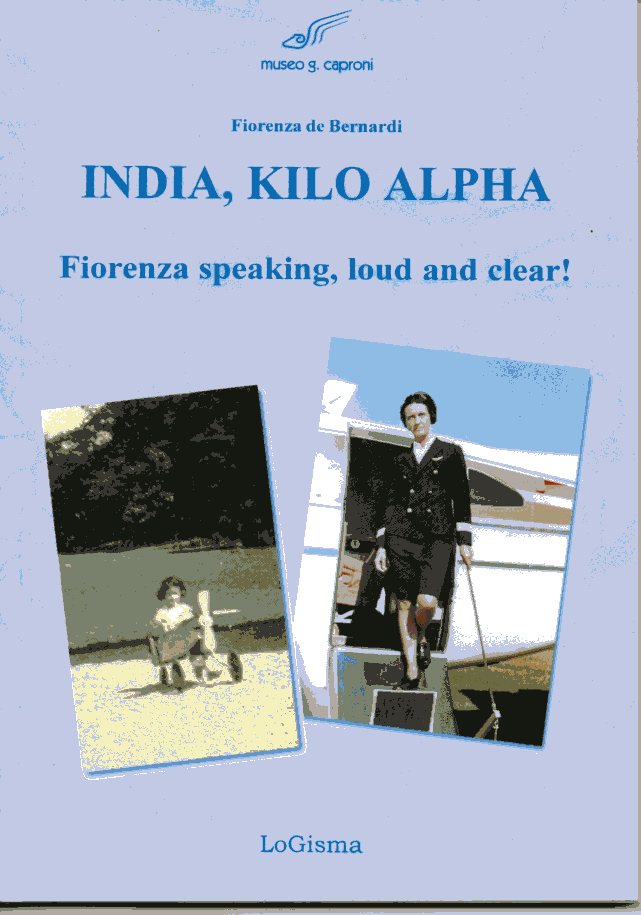 Fiorenza di Bernardi, Italy
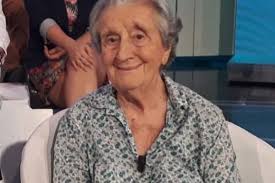 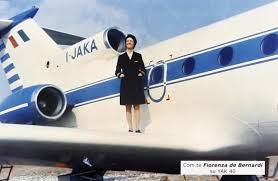 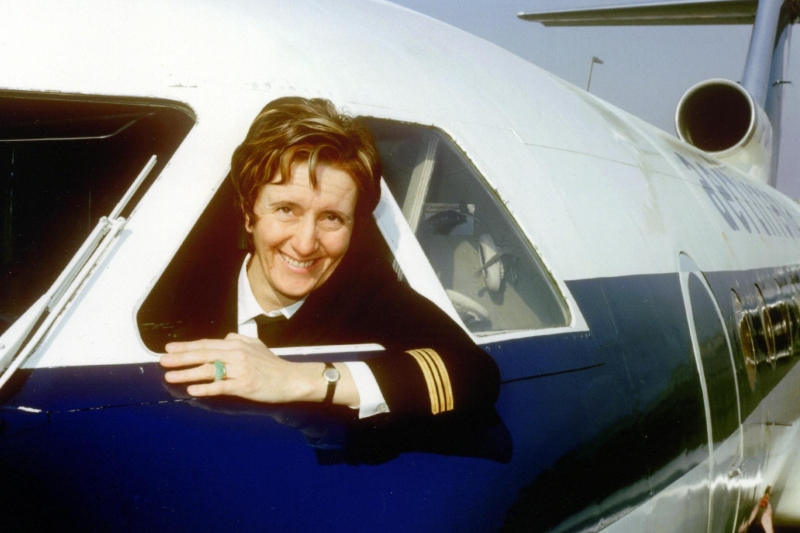 Fiorenza is the daughter of Mario di Bernardi (famous testpilot) 
and the first female commercial (mountain)pilot in Italy. She flew Twin Otter, Yak-40 and DC8. She wrote a book about her life as a pilot. She is honorary member of FEWP and 91 years of age.
Famous membersDonatella Ricci, Italy and Caroline Gough-Cooper, UK
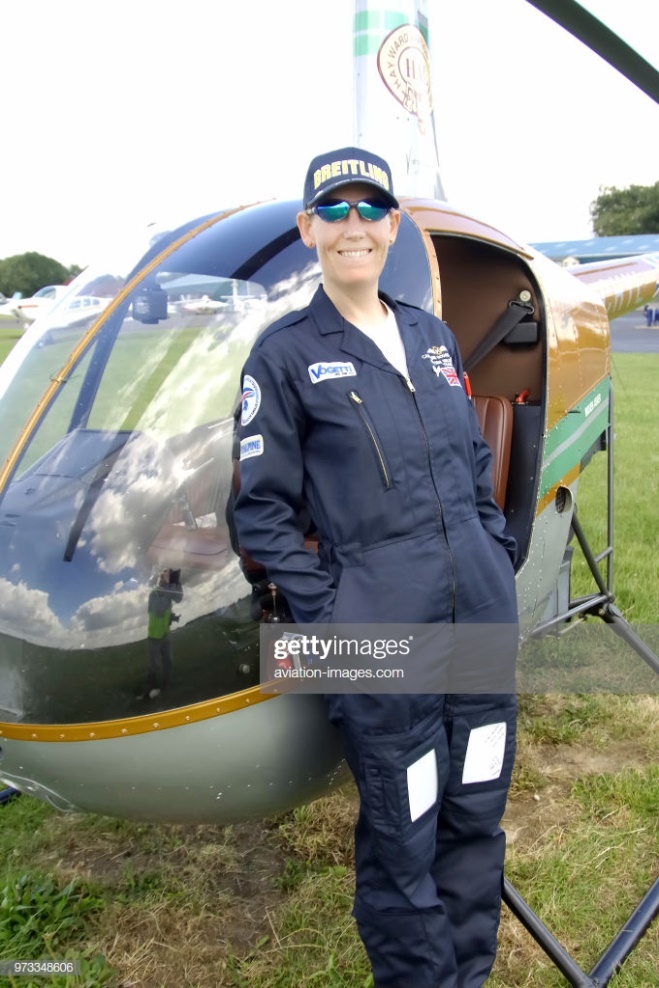 Donatella is the first Italian female president of the hot air balloon association, candidate for astronaut of ESA, and holds a high altitude record with Gyrocopter.
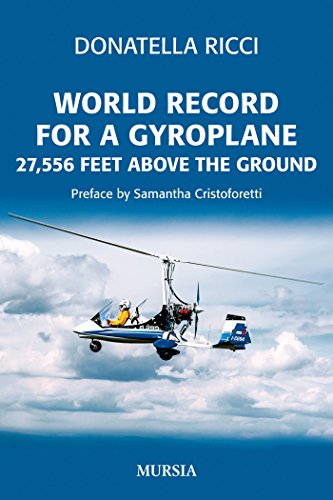 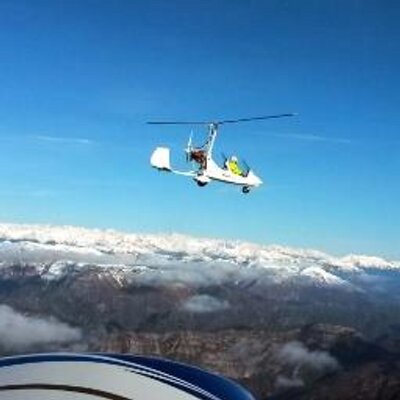 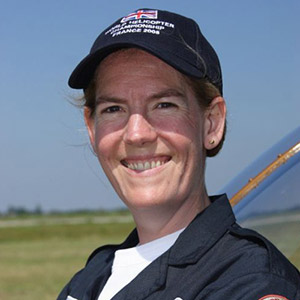 Caroline is a UK commercial pilot, flies F27, Lockheed Electra, Dash 8 series and won two gold medals on World Championships Helicopter with R22.
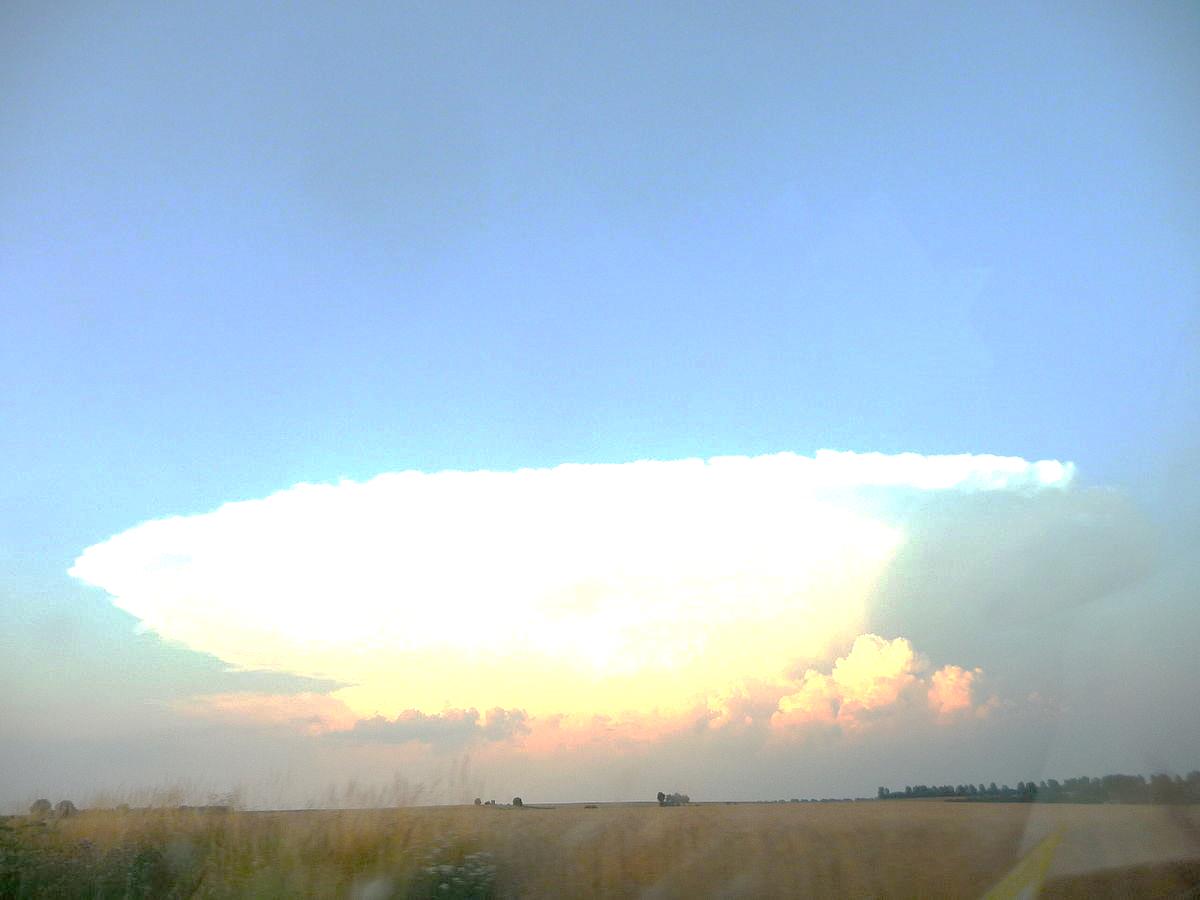 Belgian Women Pilots Association?Belgian Women in Aviation?Vereniging van Belgische Vrouwen Piloten?
Droom of werkelijkheid?

Wie gaat er samen 
met een paar enthousiaste vrouwen piloten
 een Belgische organisatie opzetten?

Informatie: Nathalie Chudiak, 
chudiak@hotmail.com
Your own PR message